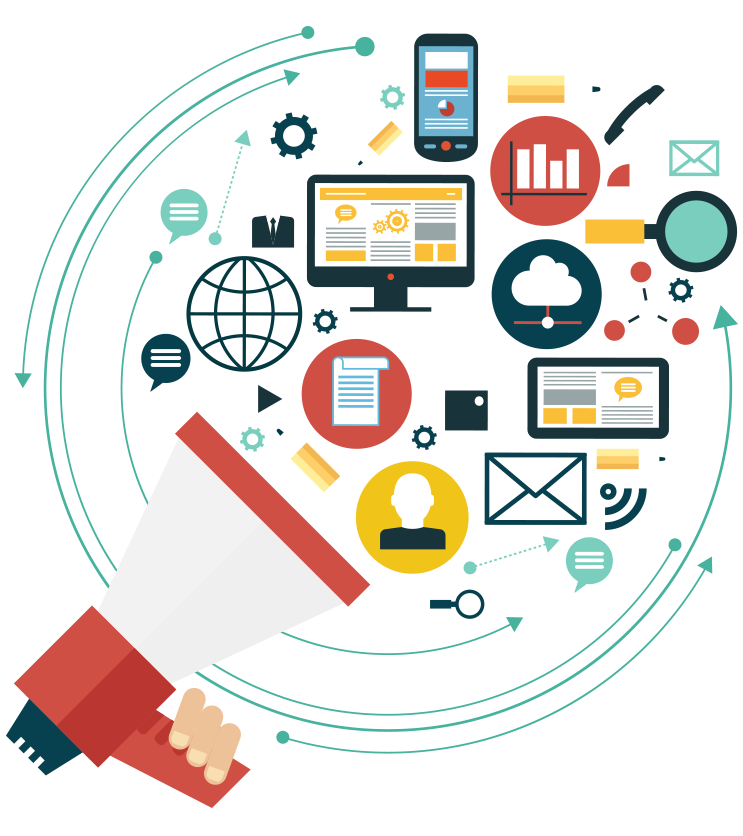 关系图彩色通用
矢量
可编辑
创意
1
4
标题
标题
此处输入文本描述，文字不宜过多
图形的立体感使用渐变色做成，颜色都是可以随意调整的
2
5
标题
标题
此处输入文本描述，文字不宜过多
图形的大小等均可以自由调整。同时图标也是可以随意更换的
3
6
标题
标题
此处输入文本描述，文字不宜过多
此处输入文本描述，文字不宜过多
01
02
03
04
05
图示/图标/文字等颜色大小均可以更改
图示/图标/文字等颜色大小均可以更改
图示/图标/文字等颜色大小均可以更改
图示/图标/文字等颜色大小均可以更改
图示/图标/文字等颜色大小均可以更改
标题
标题
6
1
图形的大小颜色等均可以自由调整 同时文字的属性也可以随意更换
图形的大小颜色等均可以自由调整 同时文字的属性也可以随意更换
5
标题
标题
2
图形的大小颜色等均可以自由调整 同时文字的属性也可以随意更换
图形的大小颜色等均可以自由调整 同时文字的属性也可以随意更换
4
标题
标题
3
图形的大小颜色等均可以自由调整 同时文字的属性也可以随意更换
图形的大小颜色等均可以自由调整 同时文字的属性也可以随意更换
标题
图形的大小颜色等均可以自由调整。同时文字的属性也可以随意更换
1
标题
标题
5
2
图形的大小颜色等均可以自由调整 同时文字的属性也可以随意更换
图形的大小颜色等均可以自由调整。同时文字的属性也可以随意更换
4
3
标题
标题
图形的大小颜色等均可以自由调整 同时文字的属性也可以随意更换
图形的大小颜色等均可以自由调整。同时文字的属性也可以随意更换
标题
标题
标题
标题
图示/图标/文字等颜色大小均可以更改
图示/图标/文字等颜色大小均可以更改
图示/图标/文字等颜色大小均可以更改
图示/图标/文字等颜色大小均可以更改
请在此处输入您的标题
标题
标题
标题
标题
图示/图标/文字等颜色大小均可以更改
图示/图标/文字等颜色大小均可以更改
图示/图标/文字等颜色大小均可以更改
图示/图标/文字等颜色大小均可以更改
01  标题
06  标题
图形的大小颜色等均可以自由调整。同时图标也是可以随意更换的
图形的大小颜色等均可以自由调整。同时图标也是可以随意更换的
02  标题
05  标题
图形的大小颜色等均可以自由调整。同时图标也是可以随意更换的
图形的大小颜色等均可以自由调整。同时图标也是可以随意更换的
03  标题
04  标题
图形的大小颜色等均可以自由调整。同时图标也是可以随意更换的
图形的大小颜色等均可以自由调整。同时图标也是可以随意更换的
标题
标题
图示/图标/文字等颜色大小均可以更改
……
图示/图标/文字等颜色大小均可以更改
……
标题
标题
图示/图标/文字等颜色大小均可以更改
……
图示/图标/文字等颜色大小均可以更改
……
标题
标题
图示/图标/文字等颜色大小均可以更改
……
图示/图标/文字等颜色大小均可以更改
……
标题
标题
图示/图标/文字等颜色大小均可以更改
图示/图标/文字等颜色大小均可以更改
标题
标题
图示/图标/文字等颜色大小均可以更改
图示/图标/文字等颜色大小均可以更改
标题
标题
图示/图标/文字等颜色大小均可以更改
图示/图标/文字等颜色大小均可以更改
3
标题
2
修改图形大小时，不要把组合取消，否则容易错乱
4
标题
标题
想要修改图形大小，直接按住shift键之后鼠标拖动
图形的颜色、大小等均是可以自由更改的
1
标题
5
标题
图形的颜色、大小等均是可以自由更改的
图形的颜色、大小等均是可以自由更改的
标题
标题
标题
标题
标题
图示/图标/文字等颜色大小均可以更改
图示/图标/文字等颜色大小均可以更改
图示/图标/文字等颜色大小均可以更改
图示/图标/文字等颜色大小均可以更改
图示/图标/文字等颜色大小均可以更改